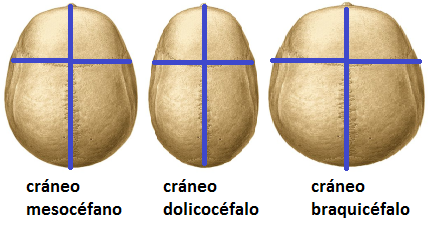 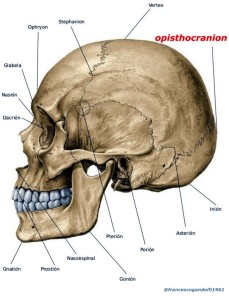 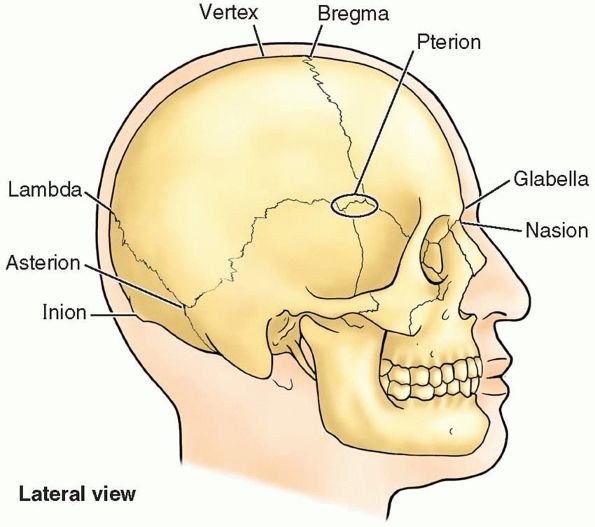 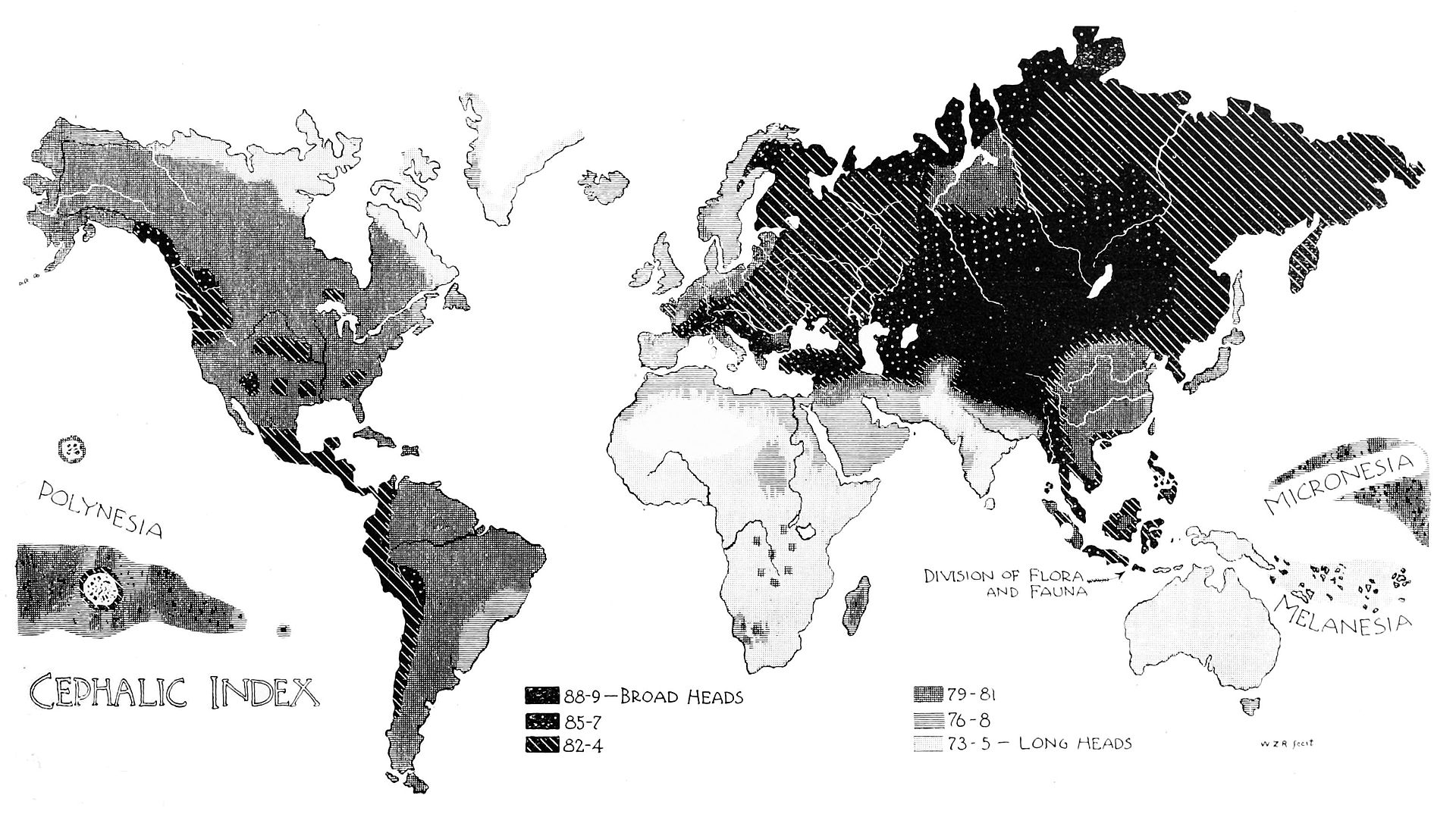 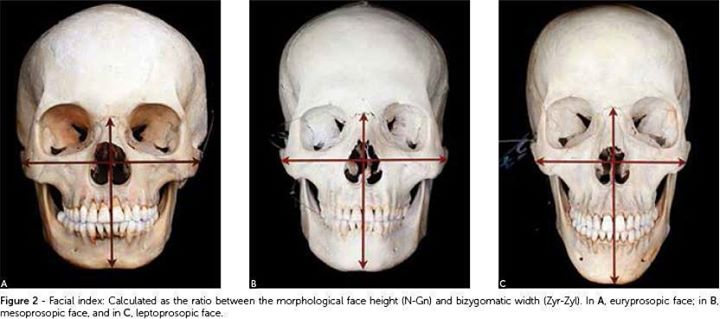 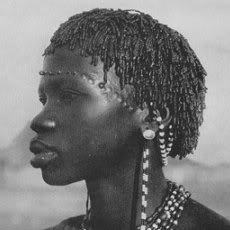 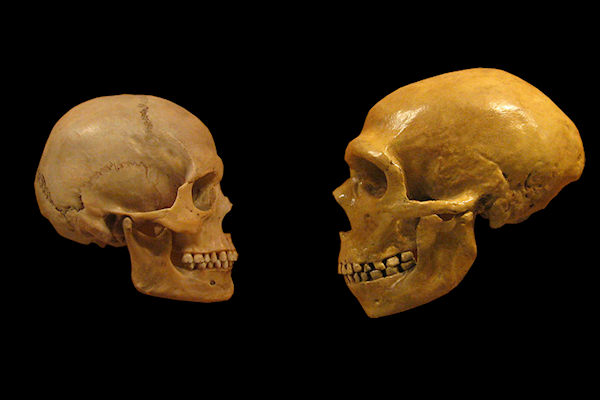 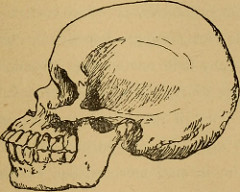 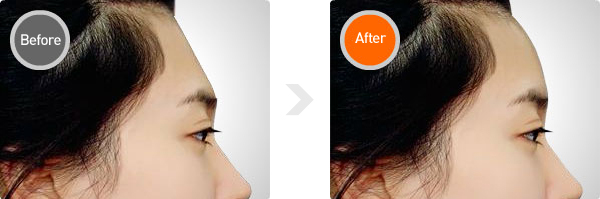 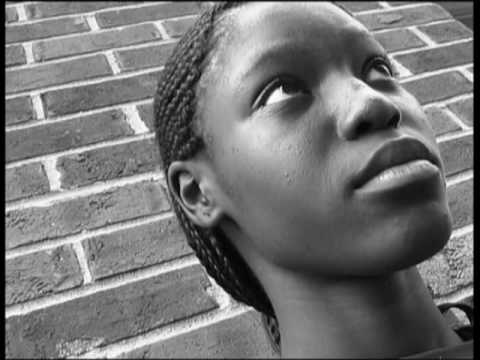 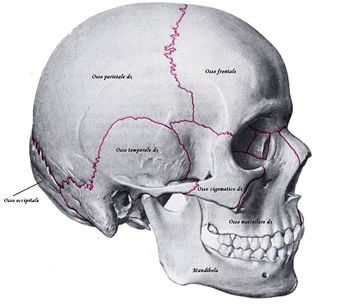 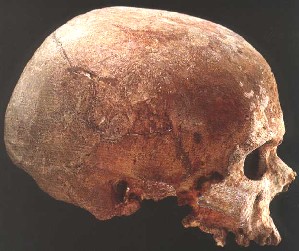 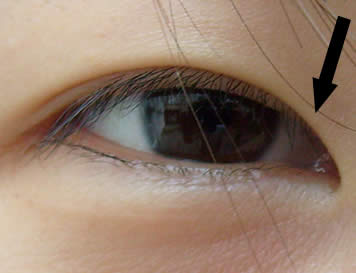 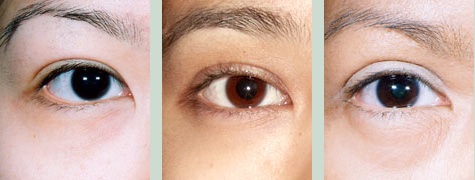 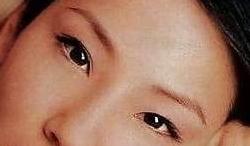 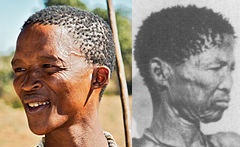 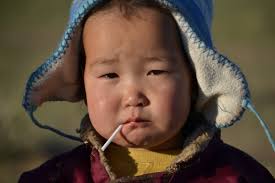 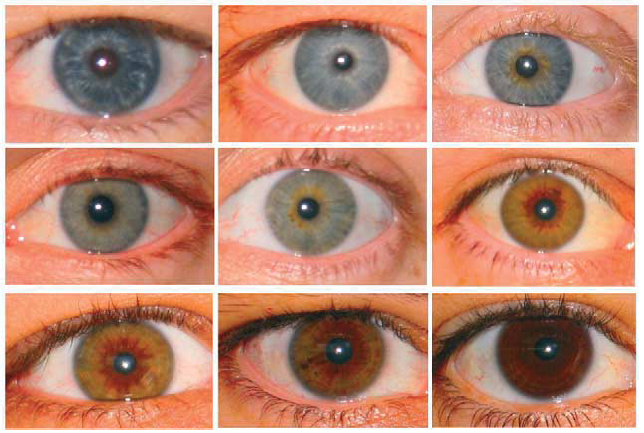 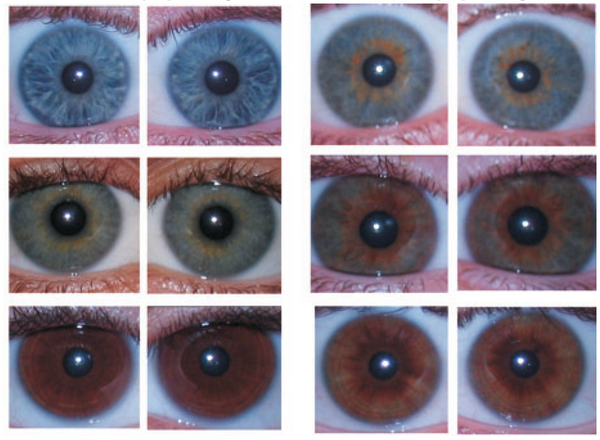 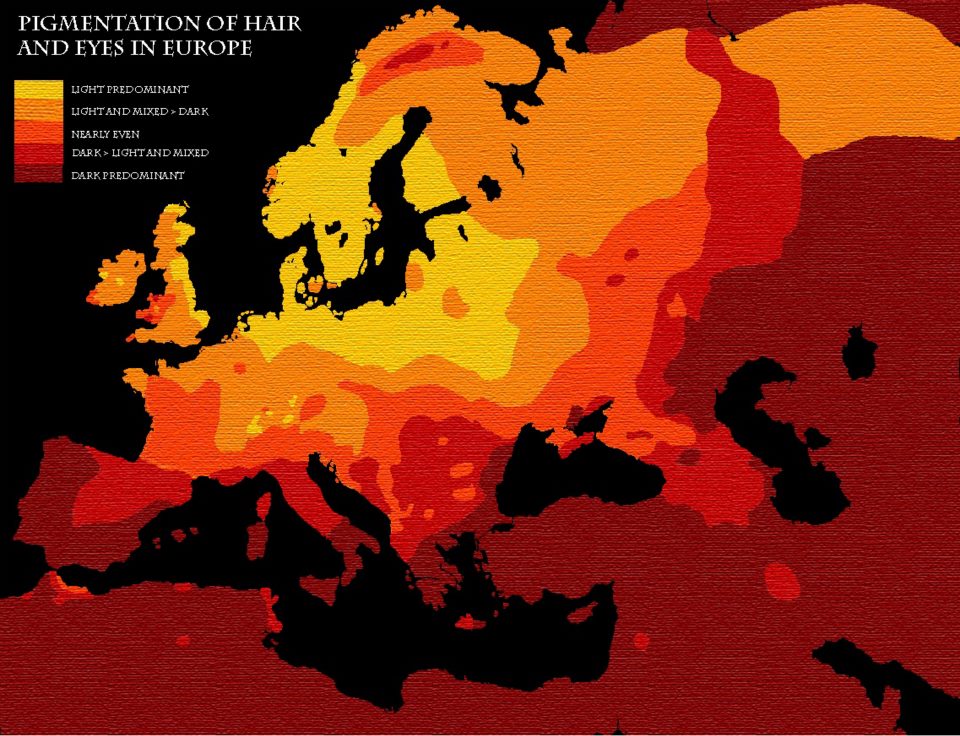 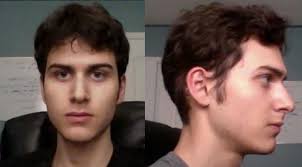 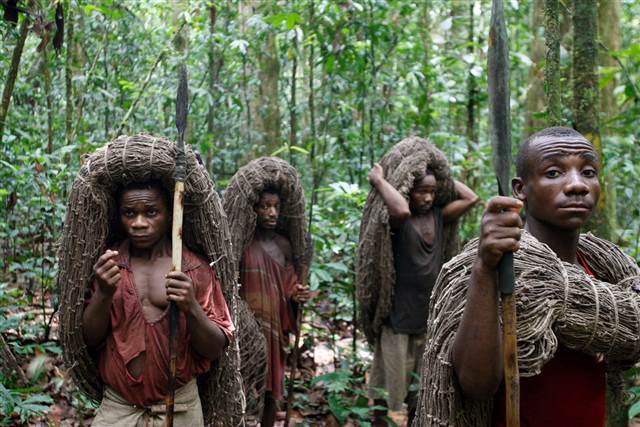 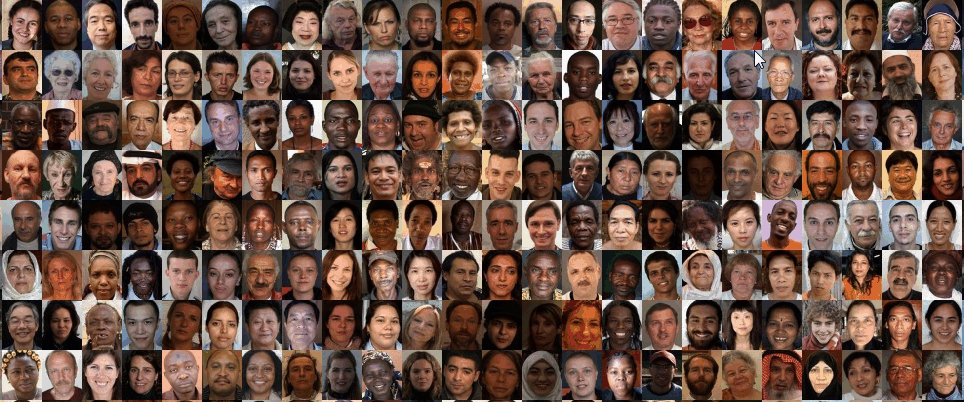 Melanina: Nome con cui si indicano vari pigmenti neri o bruni, che vengono elaborati da particolari cellule ( melanofori o melanociti ), presenti nell'uomo e negli animali; nell'uomo, la loro quantità determina il colore più o meno scuro della pelle, dei capelli, dei peli
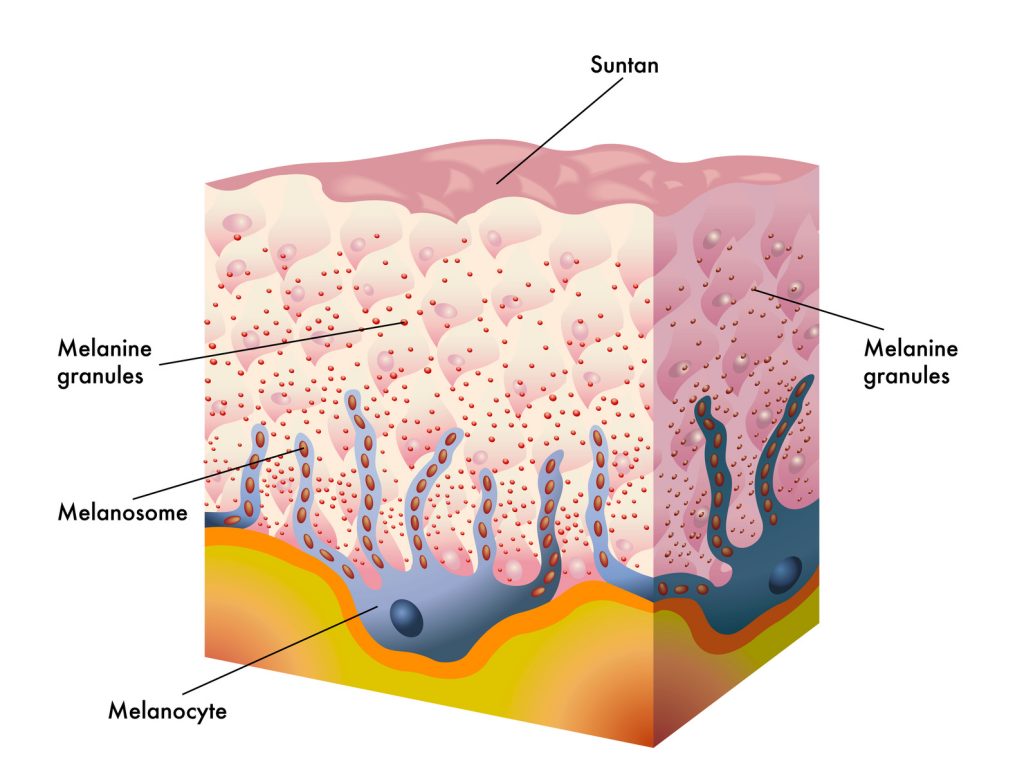 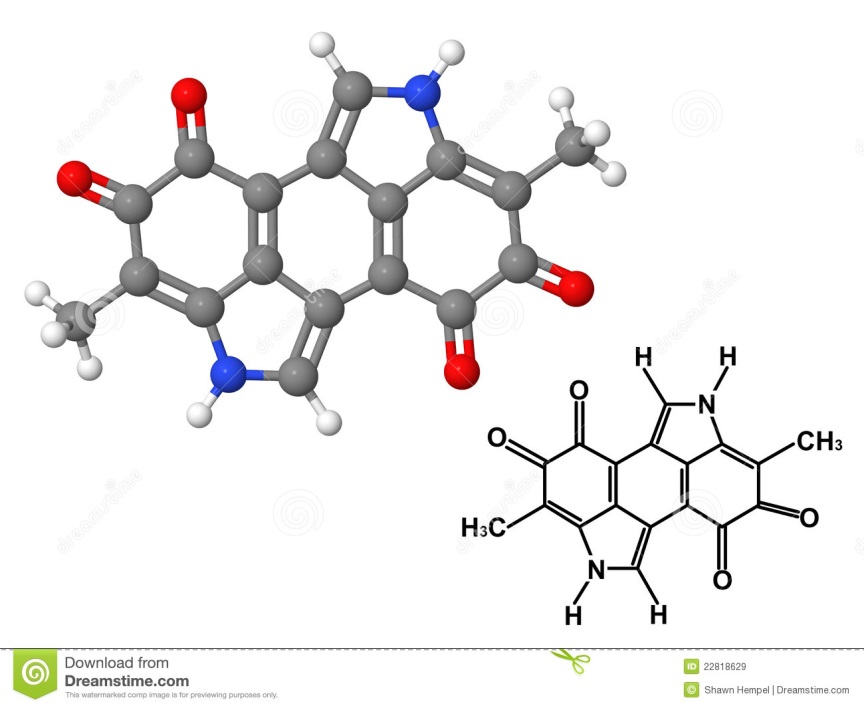 La melanina dermale è prodotta dai melanociti che sono nella parte basale dell'epidermide, che la producono quando sono esposti alla luce ed in particolare alla radiazione ultravioletta (UV) nel campo da 380 a 410 nanometri (UVA), presente in natura principalmente nello spettro della luce solare, grazie alla mediazione dei neuroni del sistema nervoso.
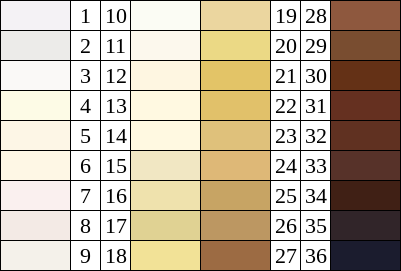 Scala cromatica di Von Luschan
(Hollabrunn, 11 agosto 1854 – Berlino, 7 febbraio 1924) è stato un medico, antropologo, esploratore, archeologo ed etnografo austriaco.
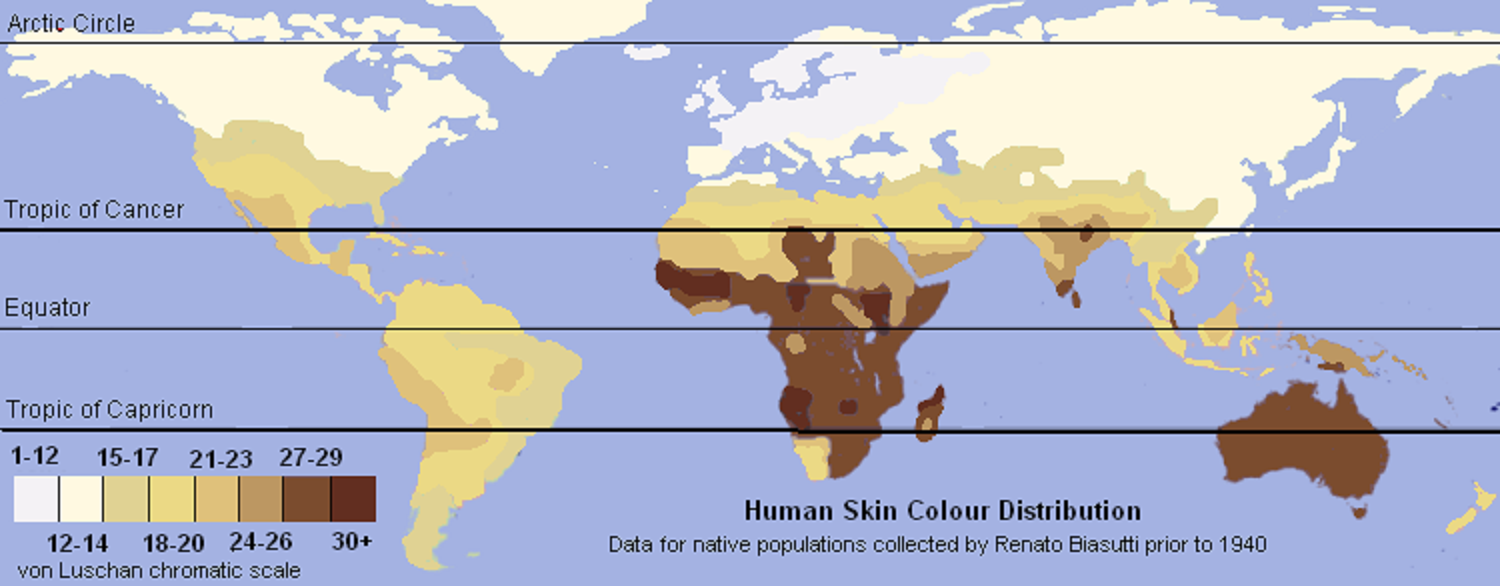 L'ergosterolo è uno sterolo precursore della vitamina D2. Viene trasformato in viosterolo per azione dei raggi ultravioletti e viene quindi convertito in ergocalciferolo. Fu il chimico tedesco Adolf Windaus, premio Nobel nel 1928 per i suoi studi sugli steroli, a individuare nel 1927 tale via metabolica e a chiarire la struttura dell'ergosterolo nel 1934.
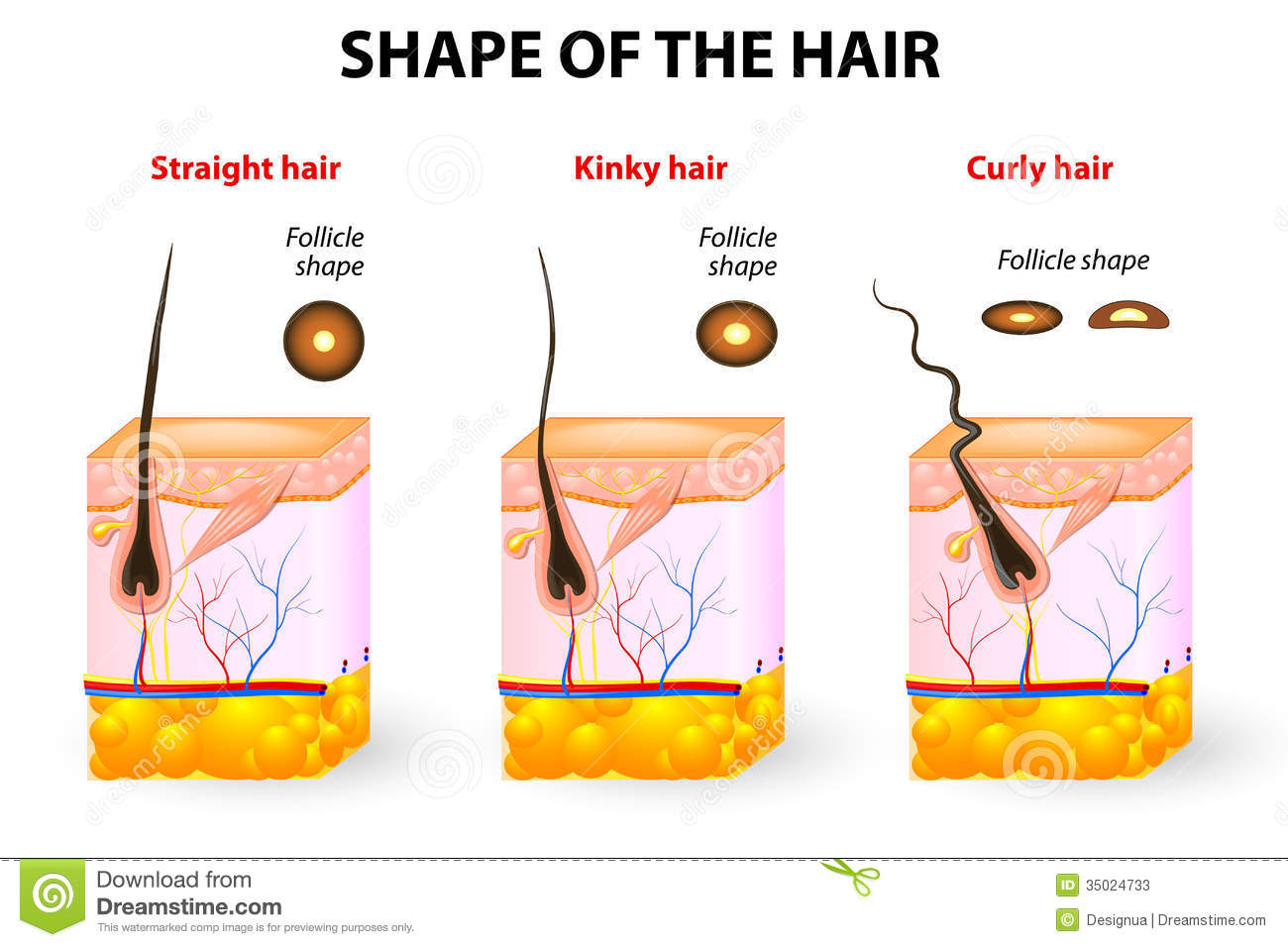 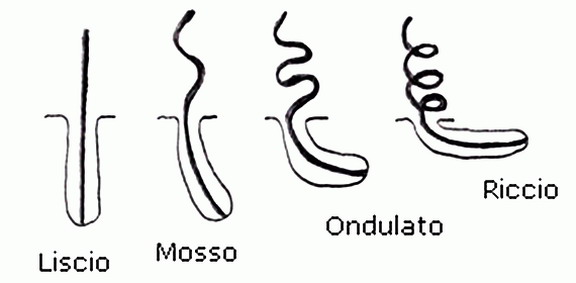 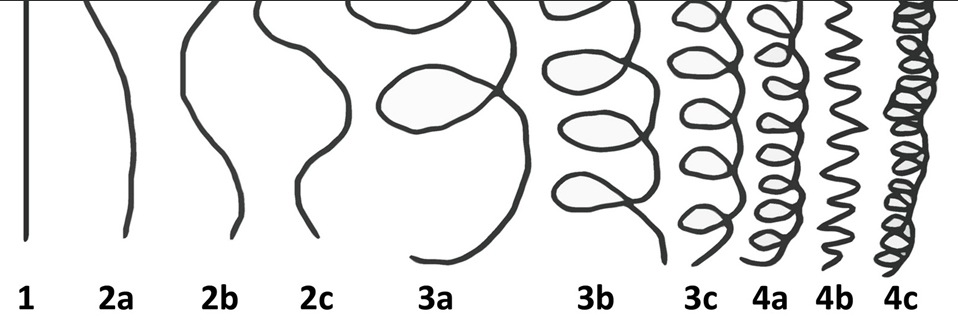 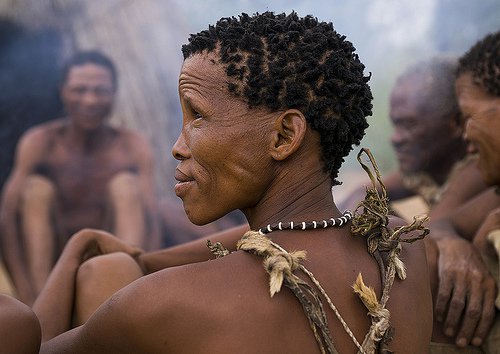 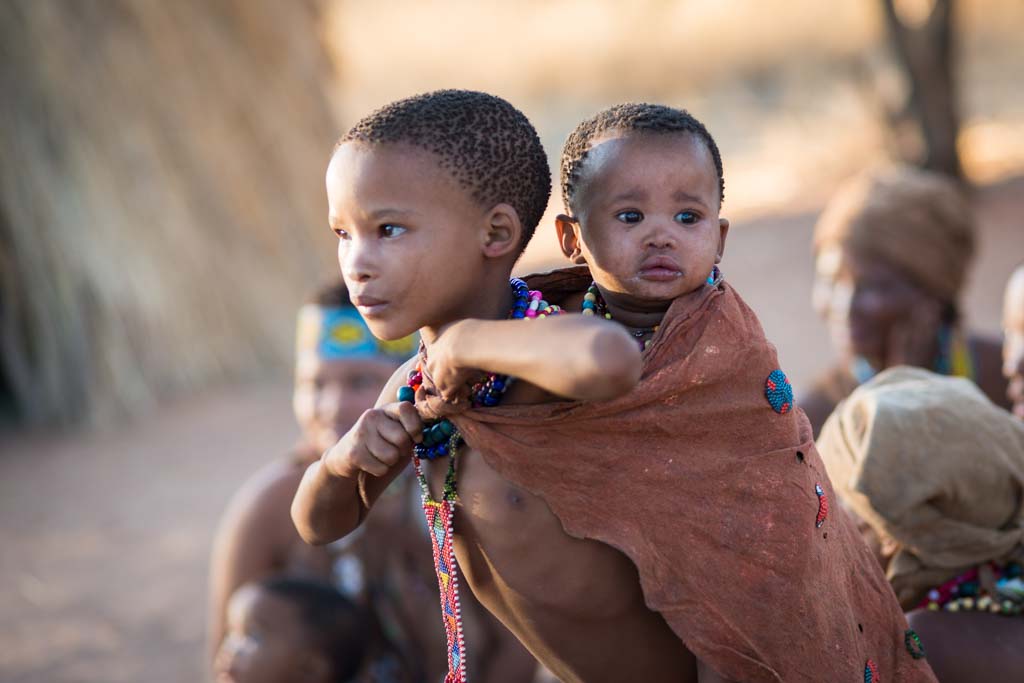 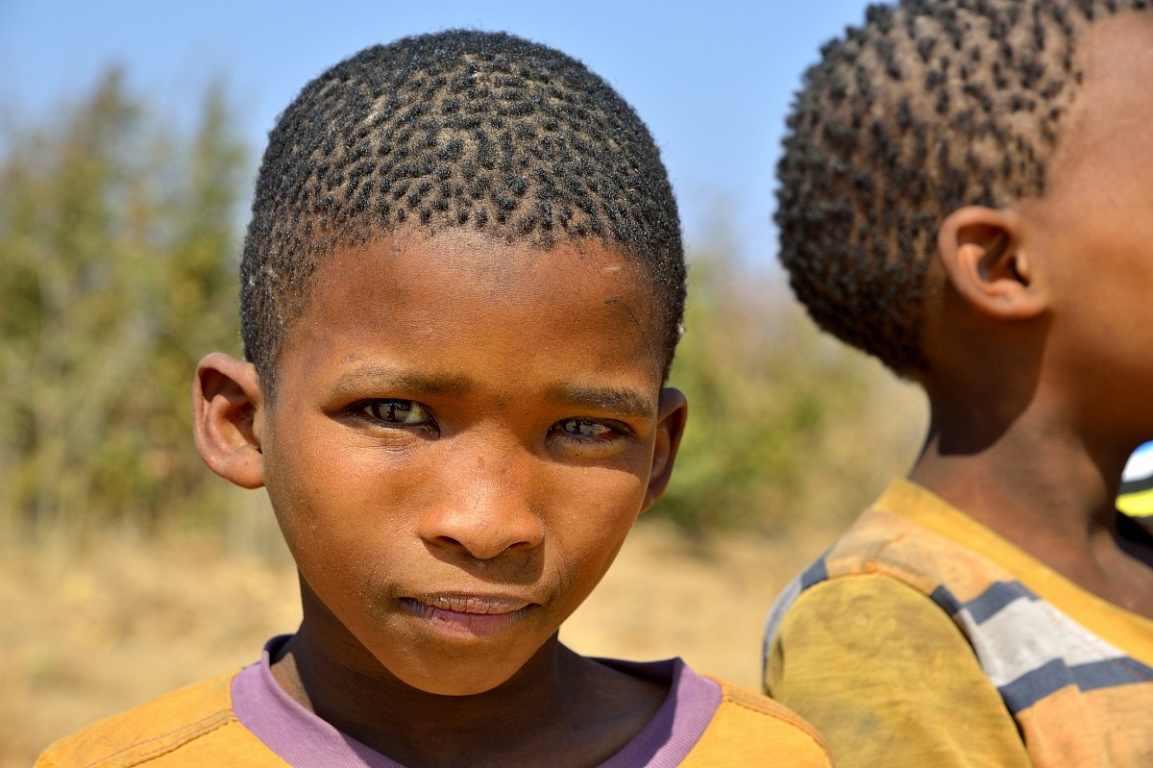 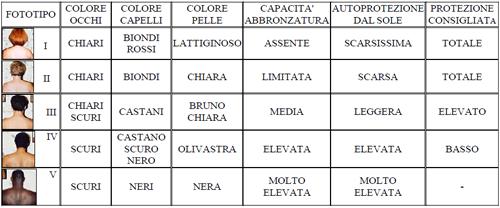 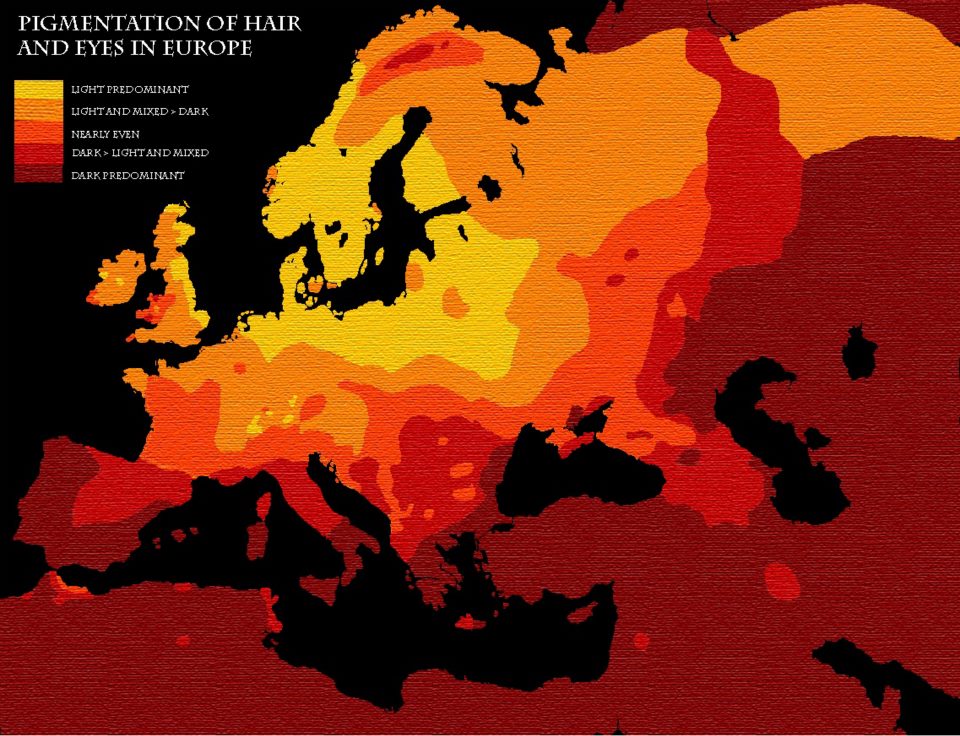 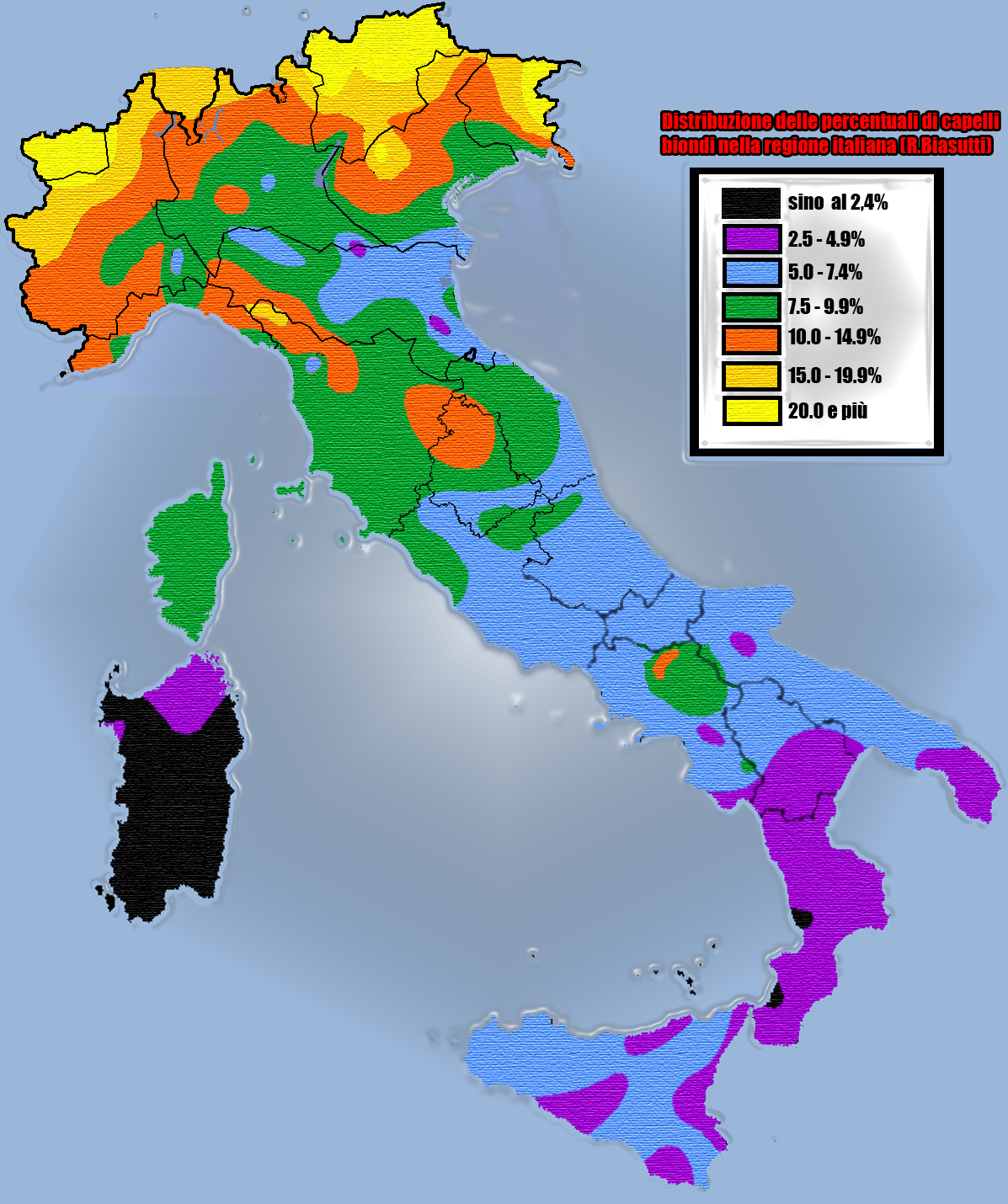